UNIT 1 MAKE SMALL TALK   (GRAMMAR)
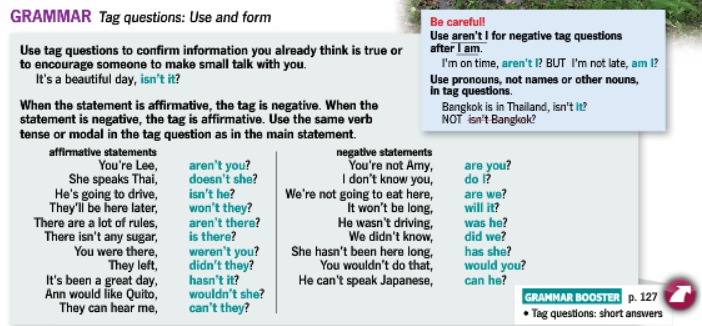 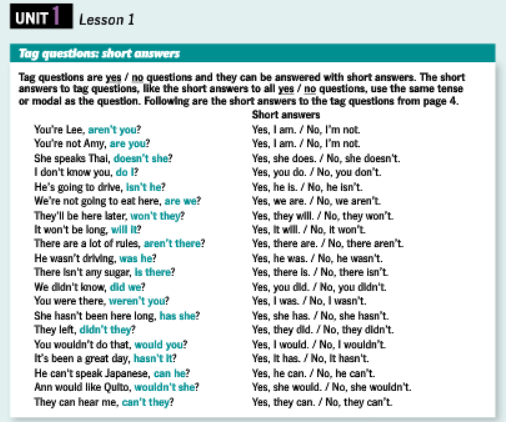 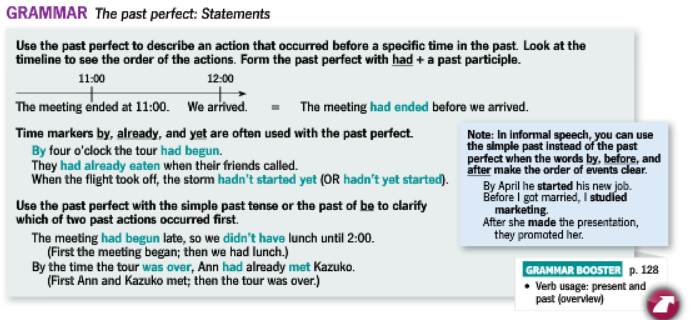 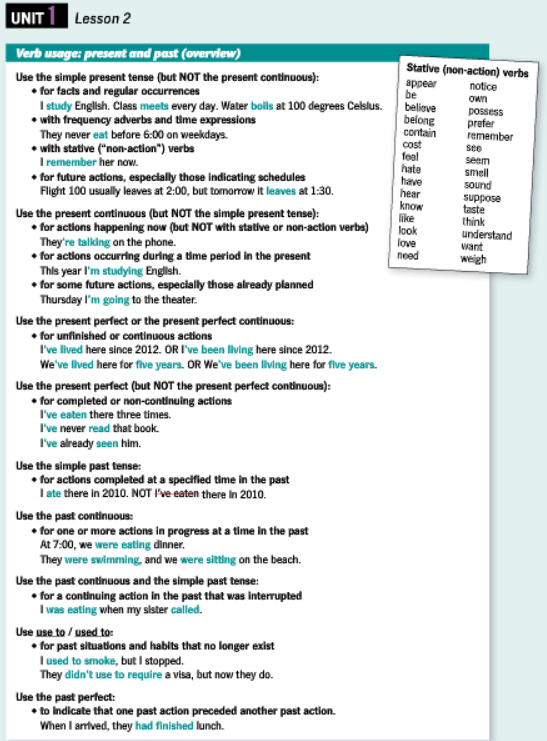 UNIT 1  MAKE SMALL TALK (VOCABULARY)
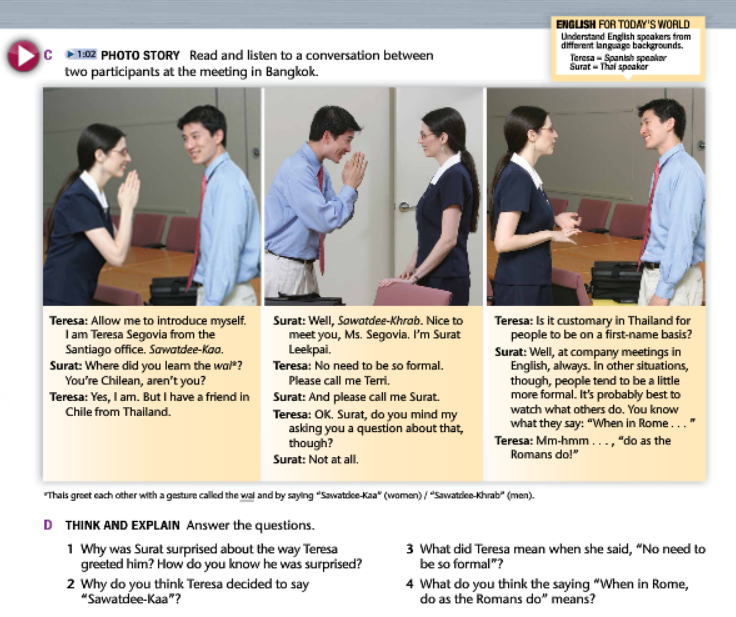 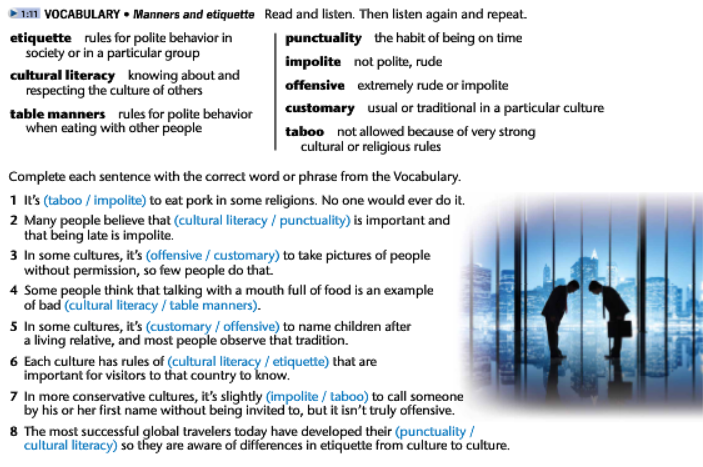 UNIT 1  MAKE SMALL TALK    (WRITING)
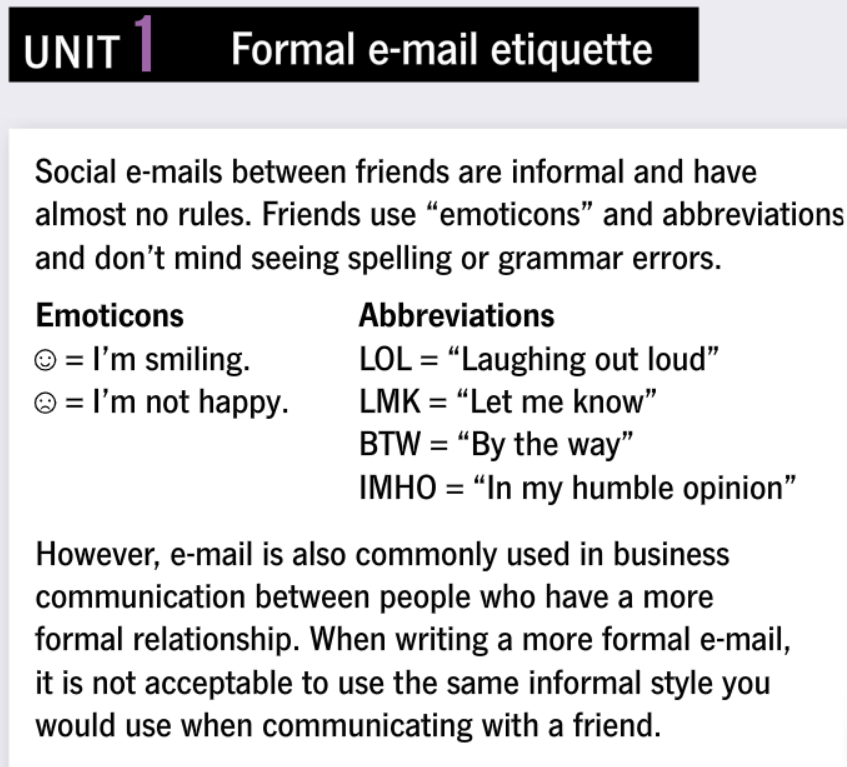 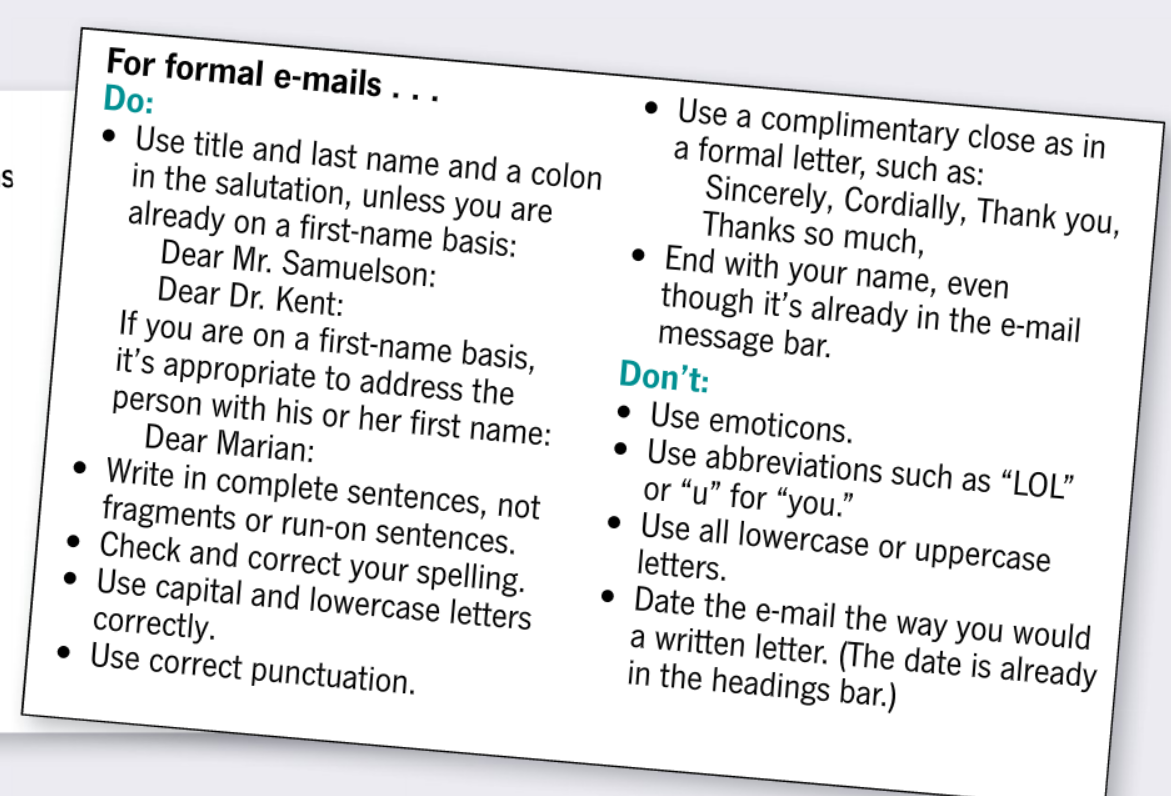